2022 ARHOME Quality Metrics & 2024 ARHOME Strategic Plan
2022 My Health Pays®  Incentives
My Health Pays® rewards members for the healthy decisions they make daily. Members can complete clinical activities and participate in challenges and power-ups, to earn rewards (up to 5,000) that convert into money (up to $500). The money can be used to shop at the Rewards store online or used towards healthcare related costs or monthly bills, including:

Monthly premiums
Copays, deductibles, coinsurance
Utilities (gas, electric, water)
Telecommunication (cell phone)
Transportation, Education, Rent, Childcare
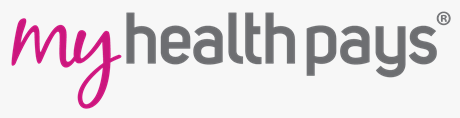 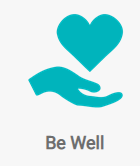 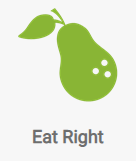 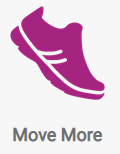 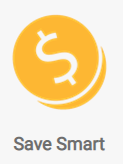 Points to Dollar Conversion Rate
10 points = $1
2
2022 My Health Pays®  Incentives Payout
3
2022 Provider Incentives Payout
Providers are incentivized for engaging with members and addressing chronic conditions and quality gaps through existing programs. COC and IOA Program incentives are based on 100% gap closure.
4
2022 My Health Pays®  Incentives Payout
Arkansas Health & Wellness ARHOME members participate in challenges and activities that encourage advances in economic status, including:

Energy saving tips 
Money tracking challenge
Money saving challenge
Completion of debt log 
Paying down debt 
Cutting expenses
5
2024 My Health Pays®  Incentives
My Health Pays® rewards members for the healthy decisions they make daily. Members can complete clinical activities and participate in challenges and power-ups, to earn rewards (up to 5,000) that convert into money (up to $500). The money can be used to shop at the Rewards store online or used towards healthcare related costs or monthly bills, including:

Monthly premiums
Copays, deductibles, coinsurance
Utilities (gas, electric, water)
Telecommunication (cell phone)
Transportation, Education, Rent, Childcare
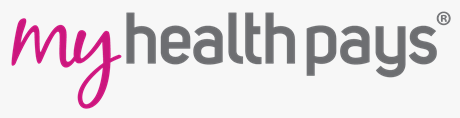 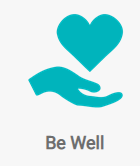 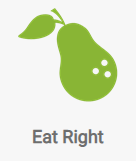 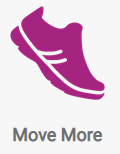 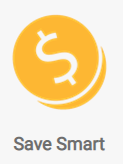 Points to Dollar Conversion Rate
10 points = $1
6
2024 My Health Pays®  Incentives
Clinical Activities

Wellbeing Survey - $50 / all eligible members
Annual Well Visit - $50 / all eligible members
Comprehensive Diabetes Screenings 
Diabetes Eye Exam- $30 / all eligible members
Diabetes Kidney Screening - $30 / all eligible members
Diabetes hBa1c test - $30 /all eligible members
Care Management Participation 
Care Management 1st Contact - $50
Care Management 2nd Contact - $50
Care Management 4th Contact - $50
Risk Assessment - $250
Quality Measures (six rewards):
Childhood Immunizations (Children) - $25 / children 0-1 years of age
Vision Screening (Children) - $25 / children 2-20 years of age
Cervical Cancer Screening (Women) - $25 / women 21-49 years of age
Breast Cancer Screening (Women) - $25 / women 50+ years of age
Cholesterol Screening (Men) - $25 / men 21-49 years of age
Colorectal Cancer Screening (Men) - $25 / men 50+ years of age
Points to Dollar Conversion Rate
10 points = $1
7
2024 My Health Pays®  Incentives
Members will continue to have the opportunity to earn up to $500 or 5,000 points in rewards to be redeemed at the Rewards store online or used towards healthcare related costs or monthly bills. 

Challenge and Power-Ups content is still under development.

What is a Challenge?
These are activities that are available on the My Health Pays® portal. Challenges help you set and reach certain goals at your own pace. Example: track spending habits and increase savings to promote debt reduction. 

What is a Power-Up?
These are activities that are available on the My Health Pays® portal. Power-Ups are quick activities you can do in a shorter amount of time. Example: watch an educational video or read an article on topics such as reducing debt or being kind to yourself.
*replaced Prostate Cancer Screening in 2023
8
2024 My Health Pays®  Incentives Payout
My Health Pays® points can be redeemed toward:

Premiums & Copays
Social Determinants of Health Needs:
Utility Bills
Transportation
Childcare
Education
Rent
Health-Related merchandise through the My Health Pays online store
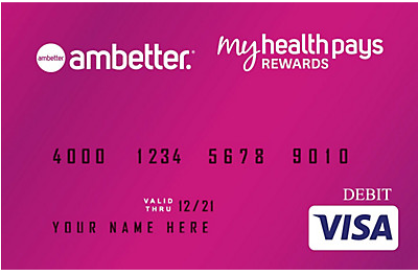 9
2024 Community Health Fairs 
& Health Screenings
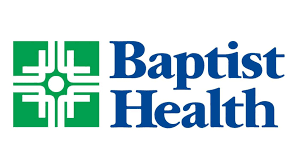 Arkansas Health & Wellness will host Community Health/Resource Fairs, where members can speak with health care professionals, health insurance experts, and other community service providers.  Members have access to giveaways, health education, and free health screenings including:
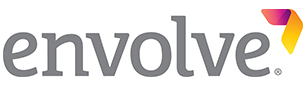 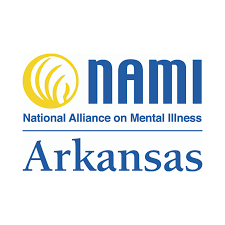 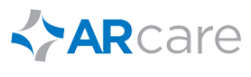 Vision exams
Dental exams
HIV testing
Hepatitis testing
Glucose testing
Hearing screening
Mental health screening
Blood pressure services
COVID-19 vaccinations
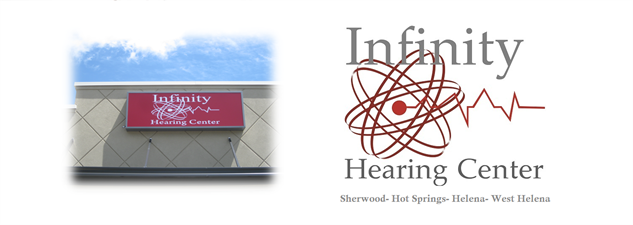 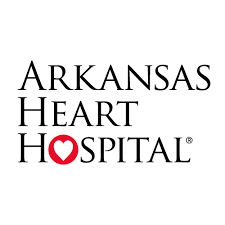 10
2024 Provider Incentives Payout
Providers are incentivized for engaging with members and addressing chronic conditions and quality gaps through existing programs. COC and IOA Program incentives are based on 100% gap closure.
11